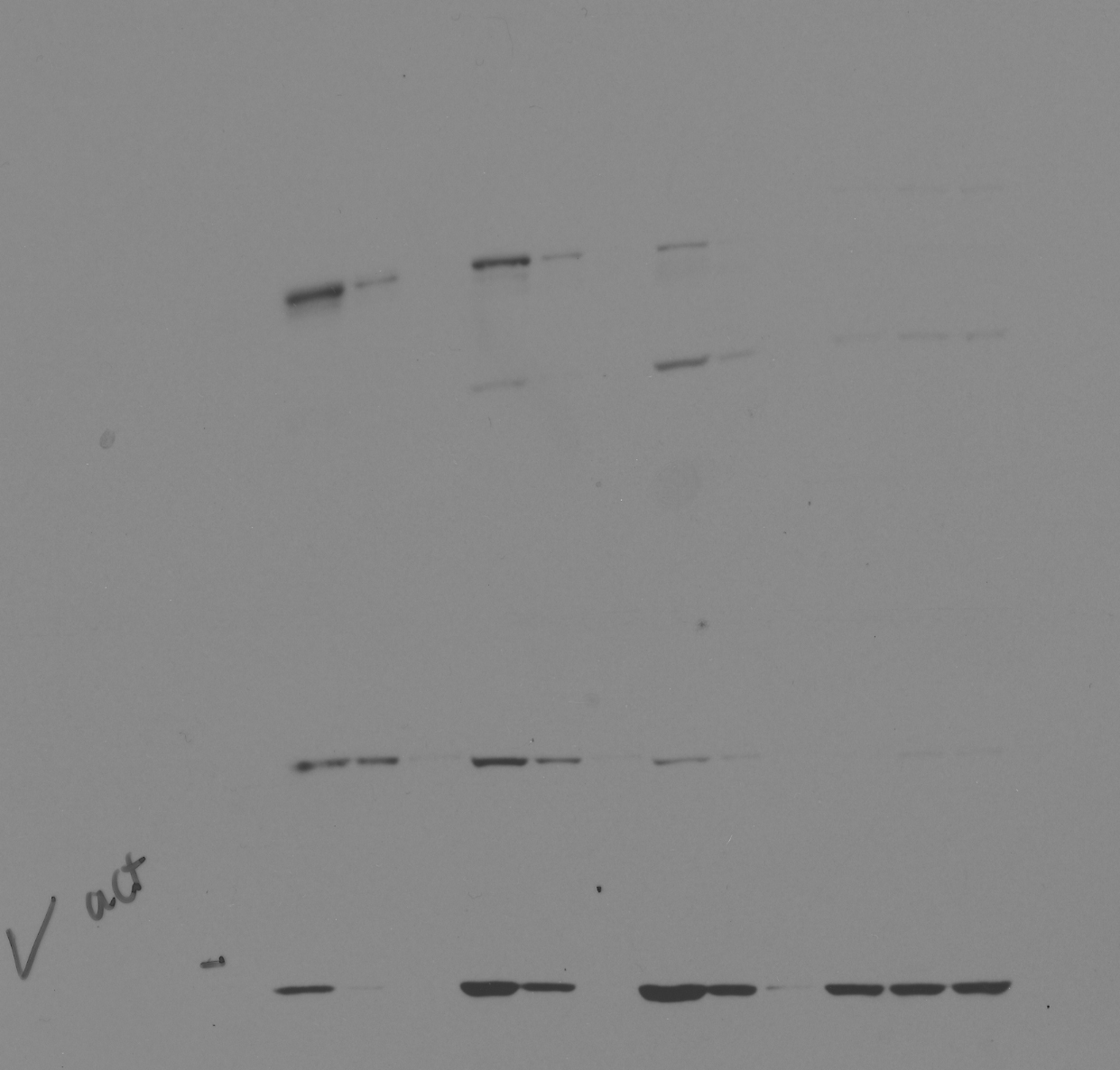 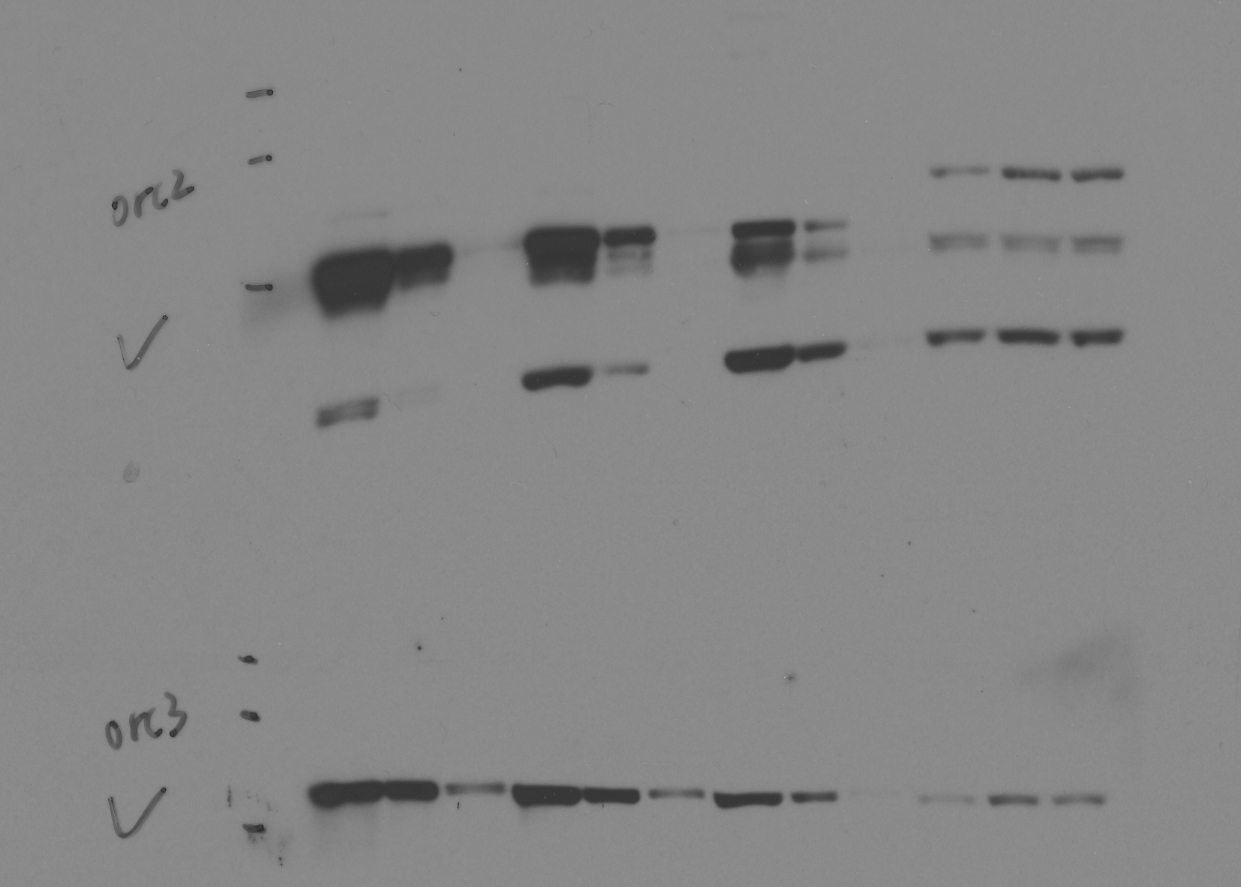 ORC2
ORC3
Β-Actin